Forms of Violenceand Abuse
Physical , Sexual and Emotional Abuse
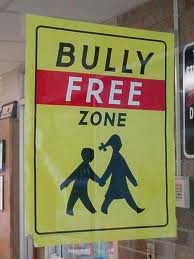 Physical Abuse
Any nonaccidental injury done to another person. The abuse may leave a visible mark- welt, bruise, burn or scratch 

Or, it may leave internal injuries, sprains broken bones or a concussion

Whether  it is caused by shaking, pushing, slapping or severe beating it is violence
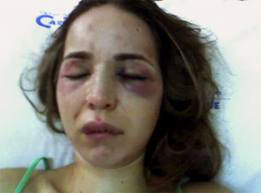 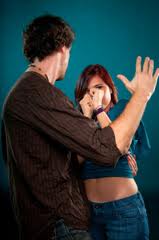 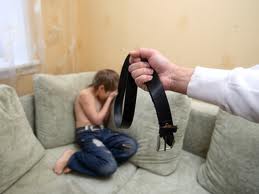 Sexual Abuse
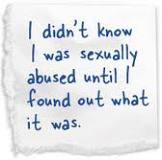 Any forced or unwanted sexual contact
-unwanted kisses to intercourse	
Also includes an adult  using a child for sexual purposes...it is illegal to touch someone under the age of 14 for sexual purposes.
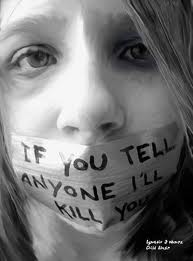 Sexual Abuse
Sexual assault is one incident, abuse is usually repeated incidents.  
Often the person who carries out the abuse knows the victim- parent, sibling, or family friend.
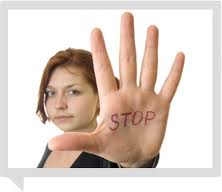 Emotional Abuse
Non physical mistreatment of a person. It destroys feelings of self worth and leaves emotional injuries including:
Lack of trust and security
Problems expressing feelings
Problem liking themselves
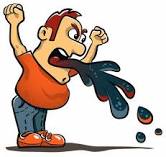 Emotional abuse
It is meant to hurt , intimidate, or terrify, often repeatedly
It includes words and actions
Humiliation plays a great part in this form of abuse
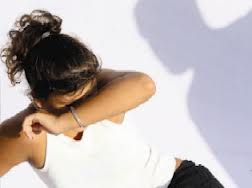